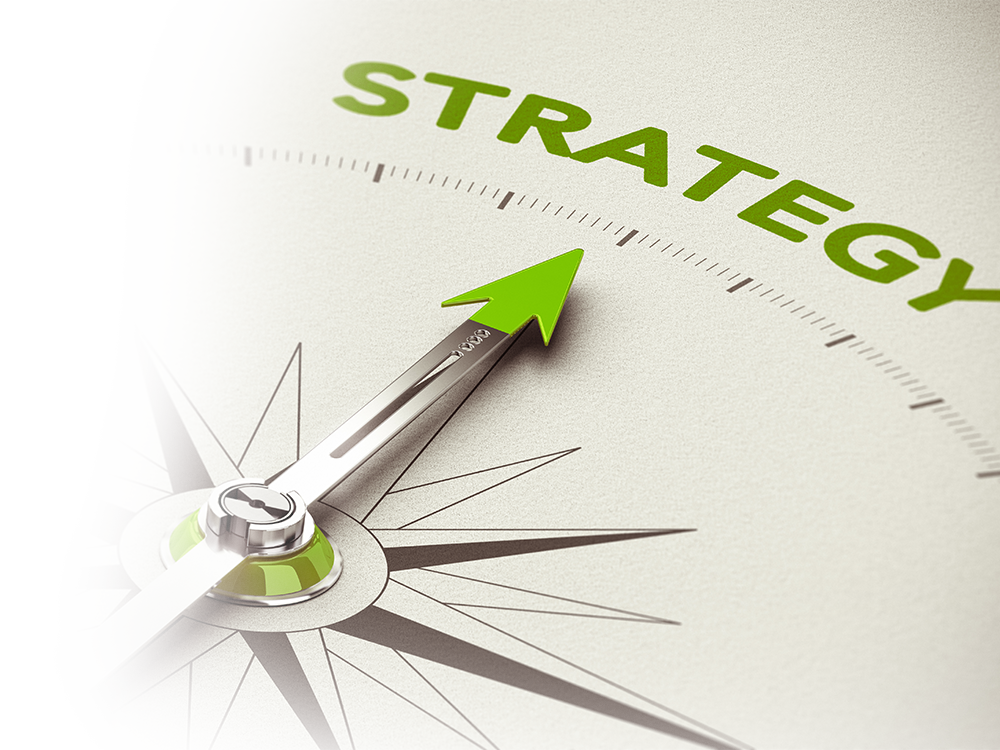 Whose Is It, Anyway?
Tracy B. John
What is Stewardship?
Stewardship is “the careful and responsible management of something entrusted to one’s care.”


https://www.merriam-webster.com/dictionary/stewardship
Christian Stewardship
The careful and responsible management of all that God has given us—our tangible and intangible possessions.
Creator
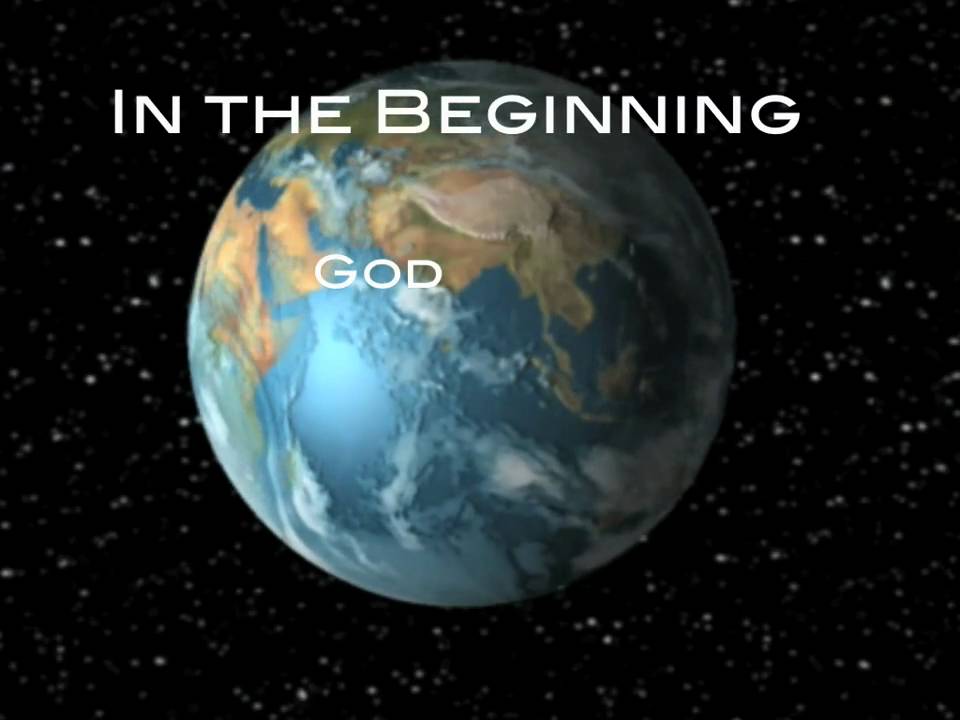 “In the beginning God created the heavens and the earth,” (Genesis 1:1, NKJV).
God Created Man
Owner
“The earth is the Lord’s, and all its fullness, the world and those who dwell therein,” (Psalm 24:1, NKJV).
Mankind’s Responsibility
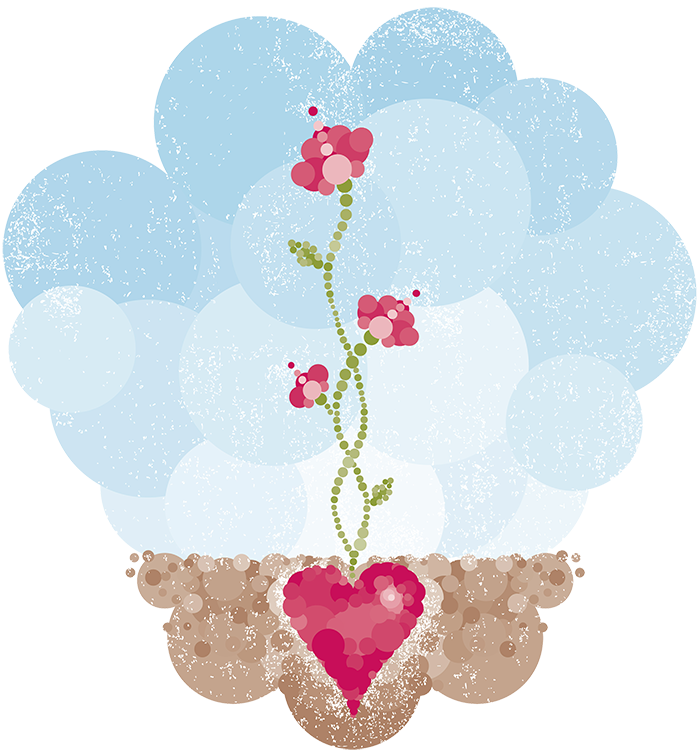 “Then God said, ‘Let us make human beings in our image, to be like us. They will reign over the fish in the sea, the birds in the sky, the livestock, all the wild animals on the earth, and the small animals that scurry along the ground’” (Genesis 1:26, NLT).
Mankind’s Responsibility
Mankind’s ability to possess does not grant entitlement or ownership.
Advancements
This generation has surpassed all other in the following:

Technology
Transportation
Infrastructure 
Medicine
Standard of living
“To have is to owe, not to own,” (Unknown).
Employer/Employee
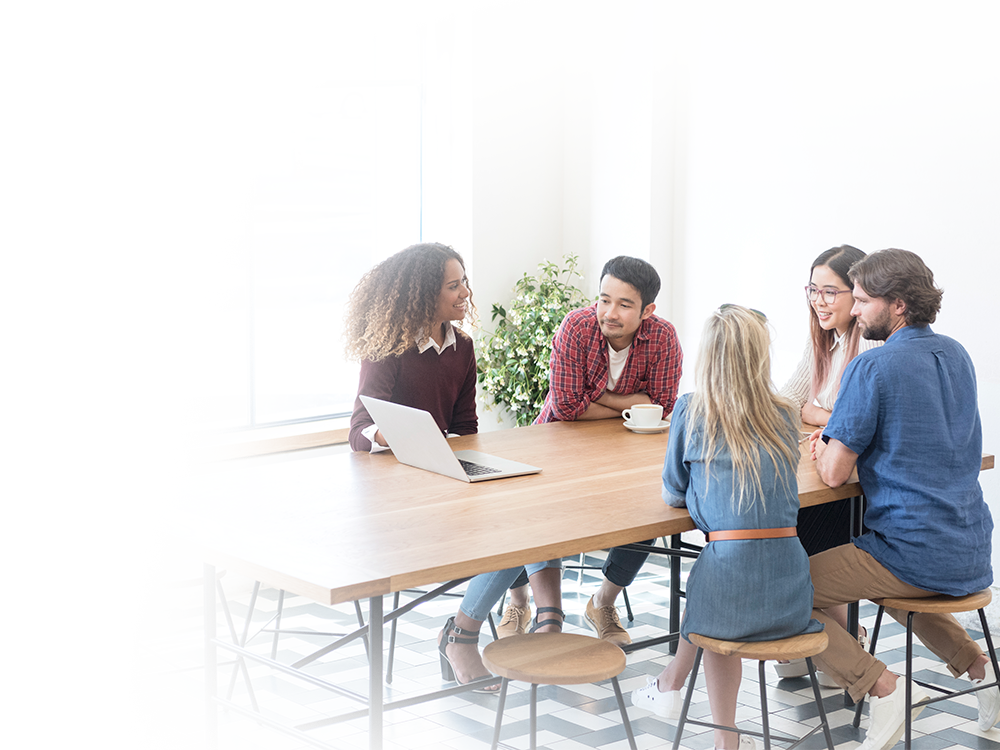 Computer belongs to the employer.
Information  belongs to the employer.
Printer belongs to the employer.
Paper belongs to the employer.
The report belongs to the employer.
Man Owns Nothing
“For we brought nothing into this world, and it is certain we can carry nothing out,” (1 Timothy 6:7, NKJV).
God Gives Resources
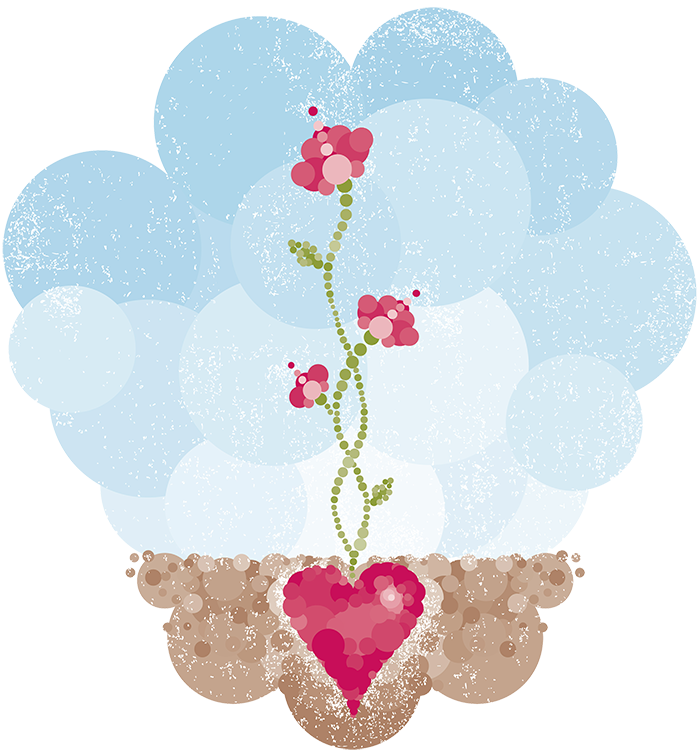 With the exception of time, God gives resources to every person in different proportions:

Time
Talent
Treasure
Temple
God is Not Needy
Returning gifts to God is an act of obedience.
We Give Thee But Thine Own
(verse 1)
“We give Thee but Thine own,
Whate’er the gift may be;
All that we have is Thine alone,
A trust, O Lord, from Thee.”
We Give Thee But Thine Own
(verse 2)
“May we Thy bounties thus
As stewards true receive
And gladly, as Thou blessest us,
To Thee our first-fruits give!”

(SDA Hymnal, 670)
A Steward’s Job Description
Follow safe and proper procedures.
Perform duties as instructed.
Arrive on time and demonstrate effective time management.
Improve skills and abilities through continued learning.
Work well with others.
A Steward’s Attitude
Gratitude
Contentment
Loyalty
Generosity
Charity
Compassion
Obedience
God Gives…..
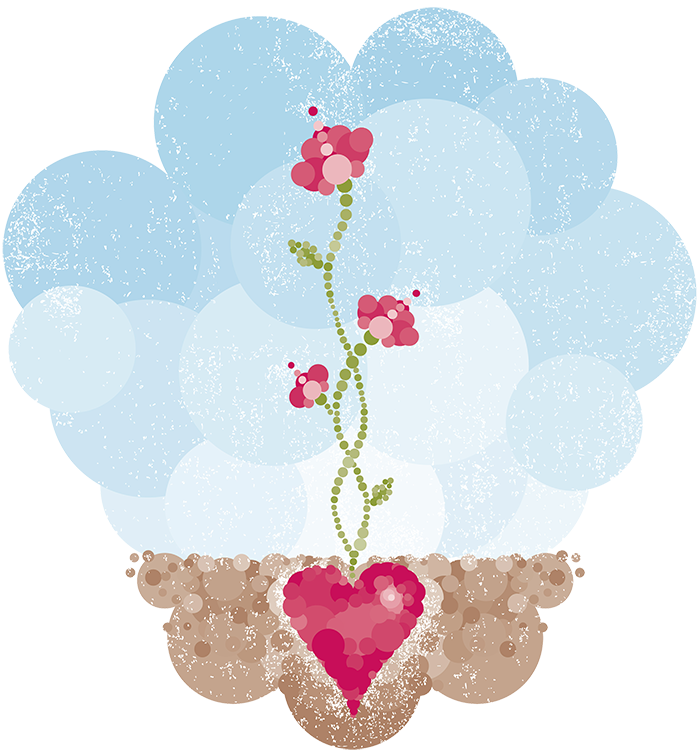 “But remember the LORD your God, for it is he who gives you the ability to produce wealth, and so confirms his covenant, which he swore to your ancestors, as it is today,” (Deuteronomy 8:18, NIV).
Is It Mine?
My energies
My labor
My mental capacity
My car
My house
My phone
My children
My body
Quiz – True/False
When God gives us gifts or property, we become owners.
We manage our gifts based on how we feel.
God is Creator; therefore, He is Owner.
Man has the ability to produce using God’s resources.
God owns natural resources, man owns technology.
Quiz – True/False
God gives equal resources to all men.
Health, strength, abilities, and wealth are given to us by God to be used for His glory.
All those who return tithe are faithful stewards.
God is Owner of our houses, cars, children, and cell phones.
10.  After Creation week, God ceased from creating.
[Speaker Notes: ANSWER KEY:	
False
False
True 
True
False
False
True
False
True
False]
Stewardship Resources
Copyright © 2018, North American Division of Seventh-day Adventists,
[Speaker Notes: ANSWER KEY:	
False
False
True 
True
False
False
True
False
True
False]